SMELT ProjectSmelting with Microwave Energy for Lunar Technologies
Presenter - Alex Baumgartle – Project Co-lead
Faculty AdvisorsDr. Sven BilénDr. Aleksandra Radlińska
Additional Advisors
Michael R. Fiske (Jacobs/NASA MSFC)

SMELT Team Leaders (Undergraduates)Jack PierceAlex BaumgartlePatrick MooreSMELT Team MembersSamuel Highfield
Colton Washburn
James Connelly
Marisa  Tommarello
Craig Olouch
Dokuparthi Avimukta
Chiranjeev Singh
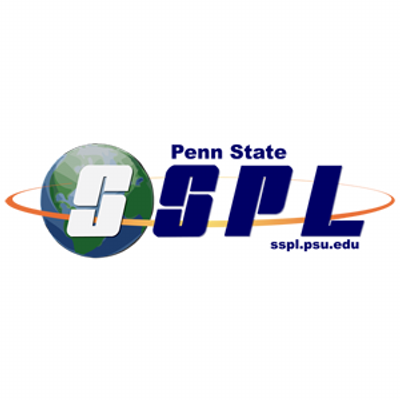 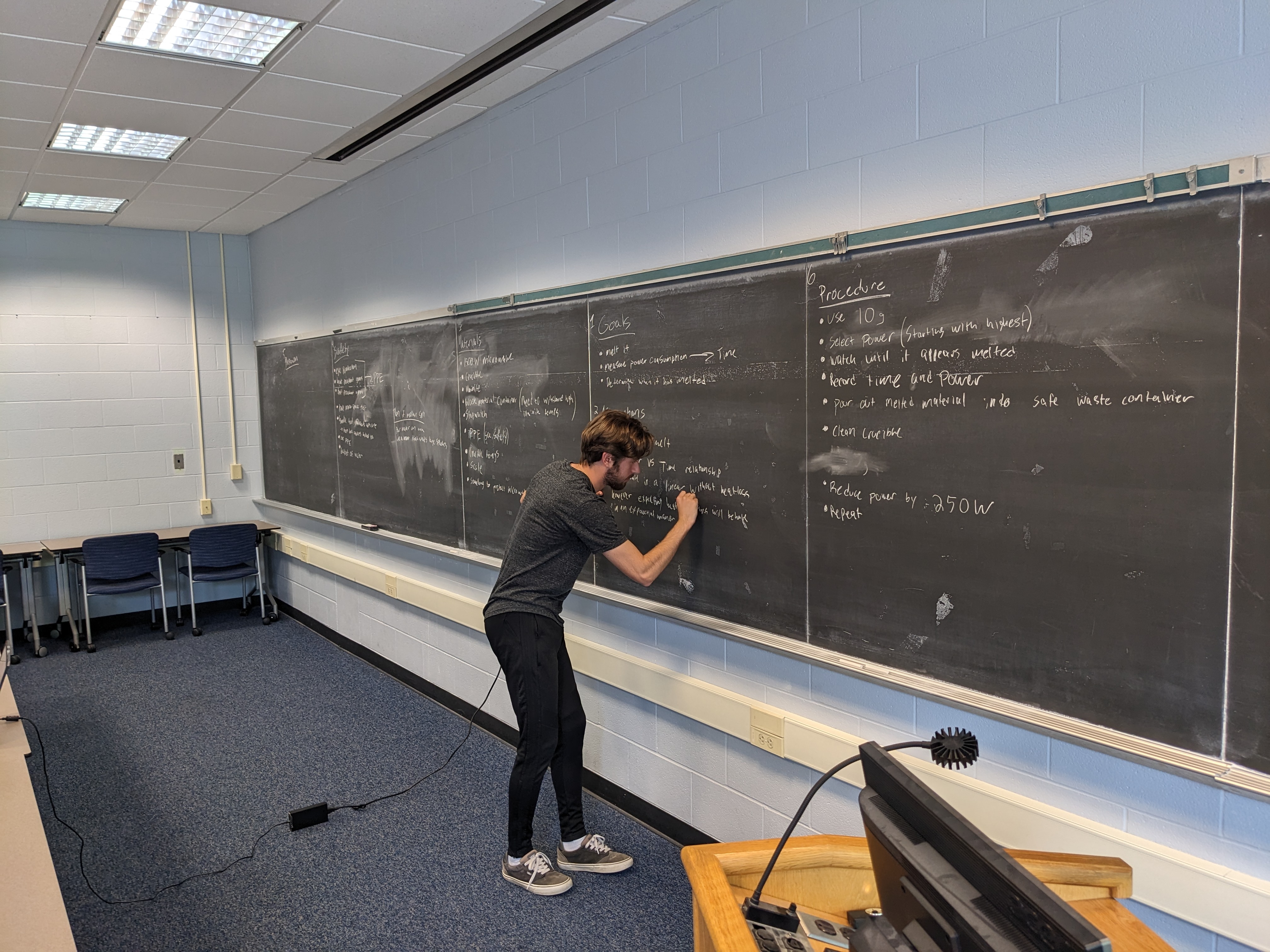 We are!
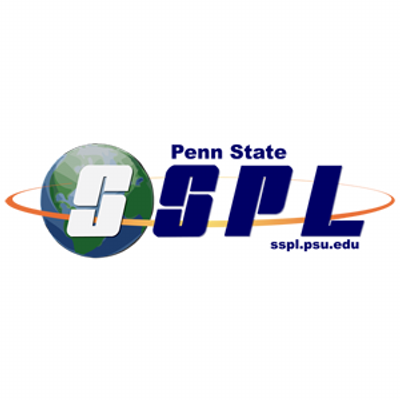 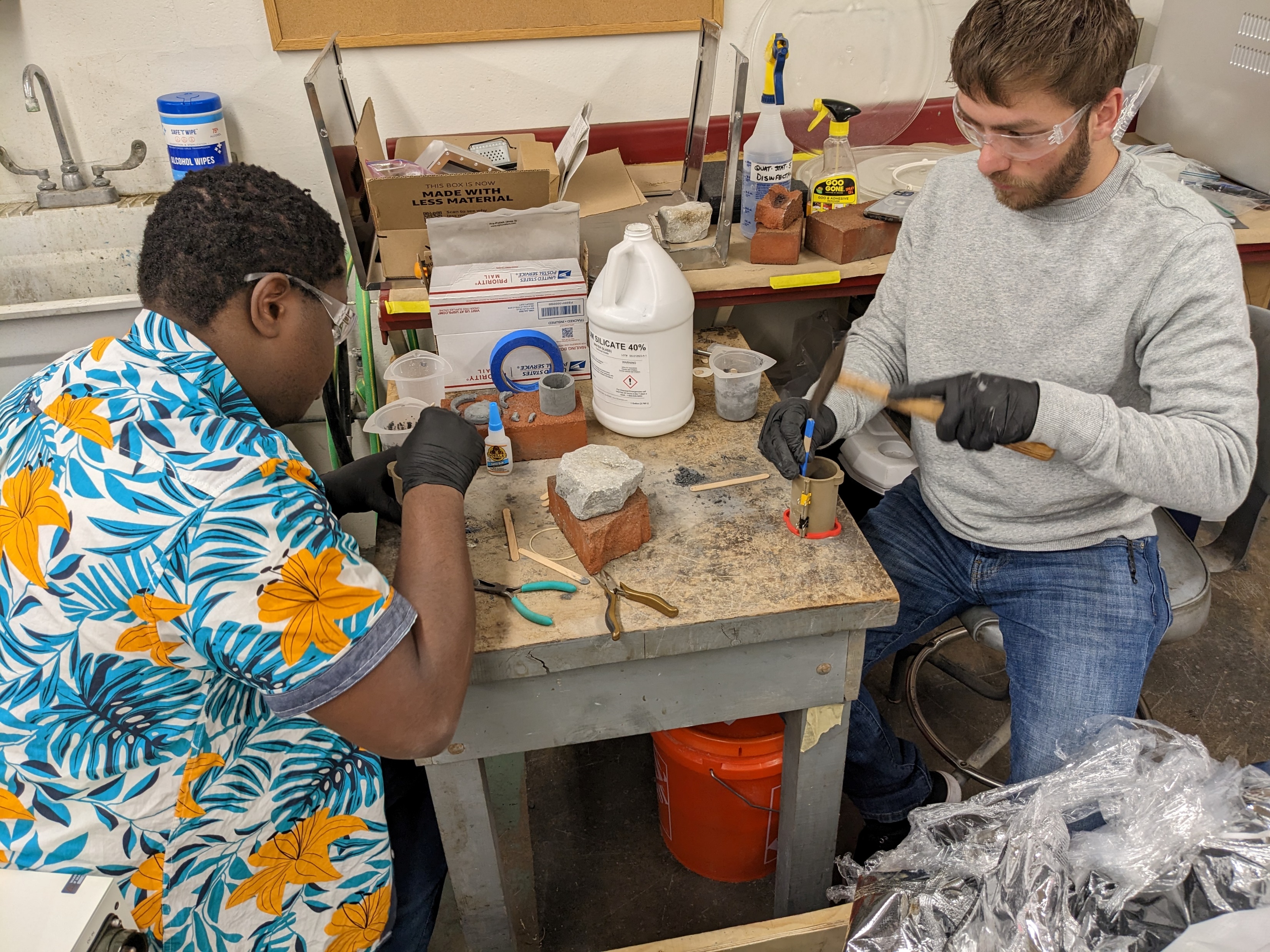 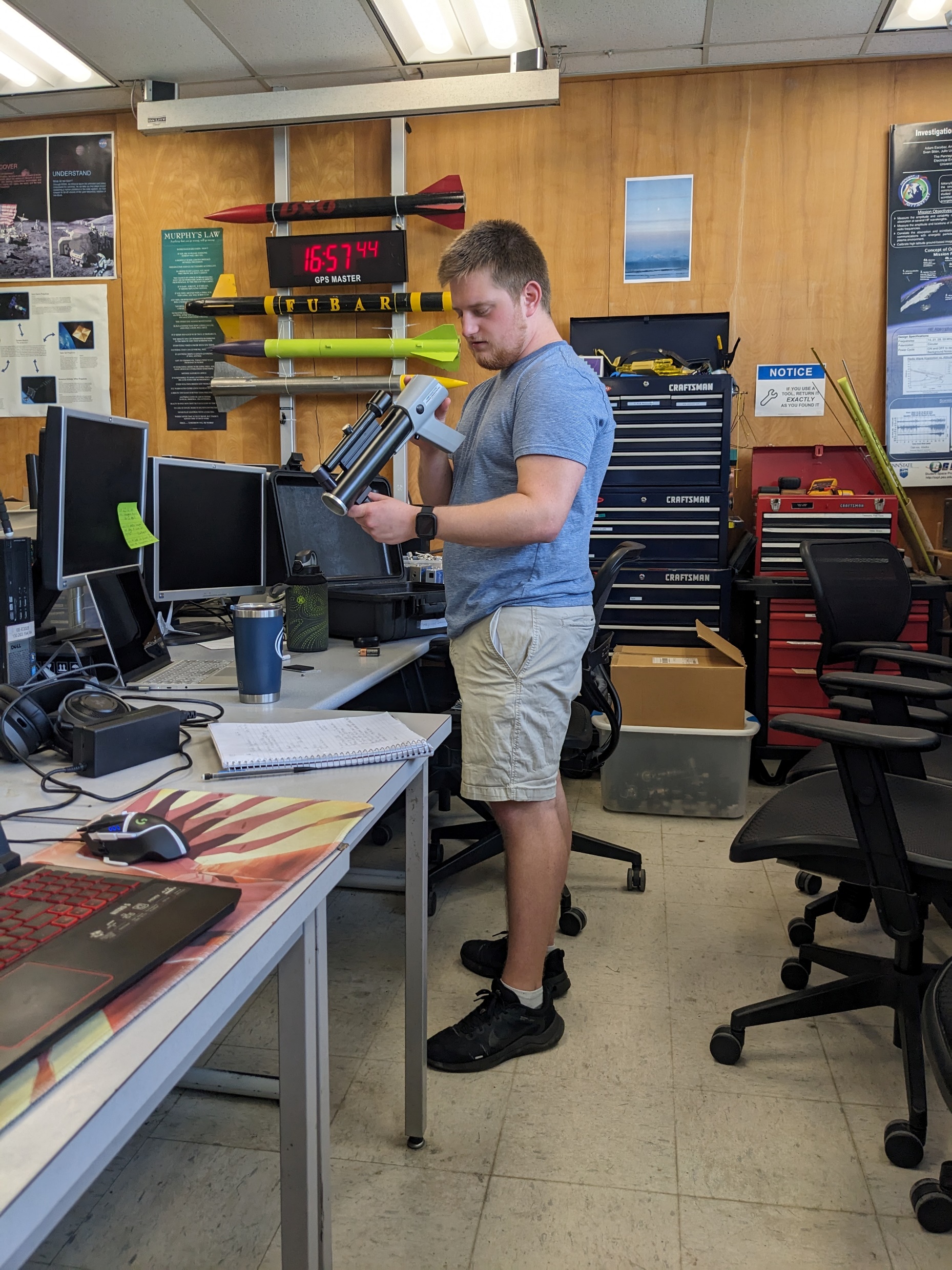 SMELT Project Goals
Utilize microwave radiation to rapidly liquify prepared in-situ materials
Create a device to demonstrate the feasibility of microwave smelting
Explore the benefits of using microwaves as a heat source 
Electrically Powered
Minimize consumable materials
Flexibility
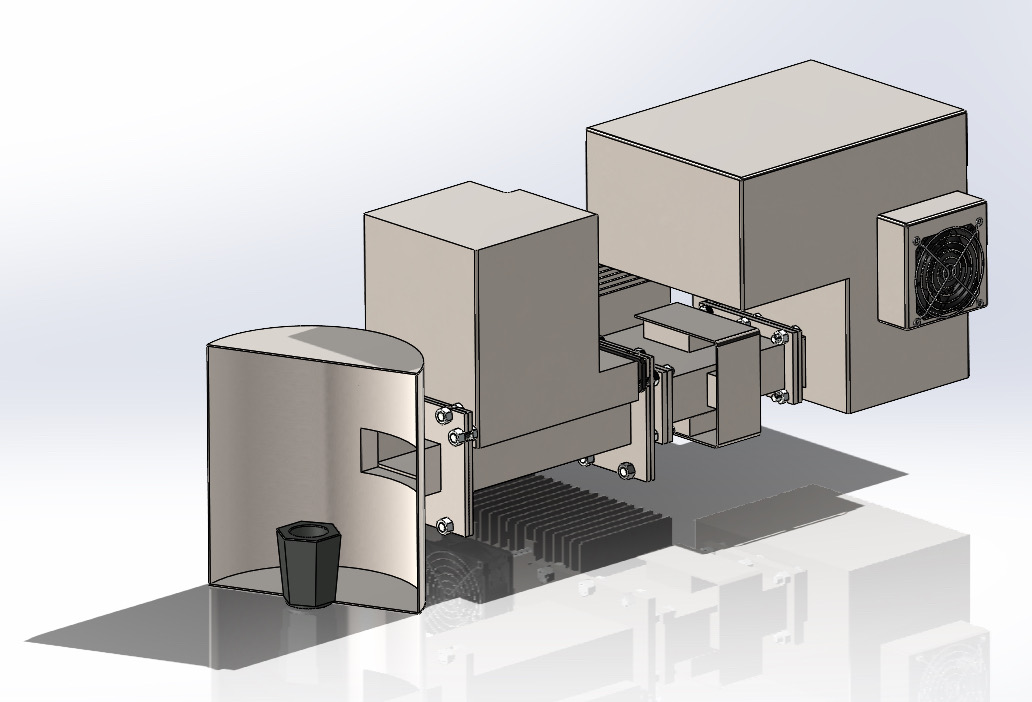 SMELT – Three Major Systems
SMELT – Three Major Systems
Four
Microwave System
RF network
Resonance heating cavity 
Conveyance System
Improve usability in a lunar environment
Control System
Monitors and controls the microwave system, conveyance system, temperature sensors, and safety features.
Crucibles
Target Materials
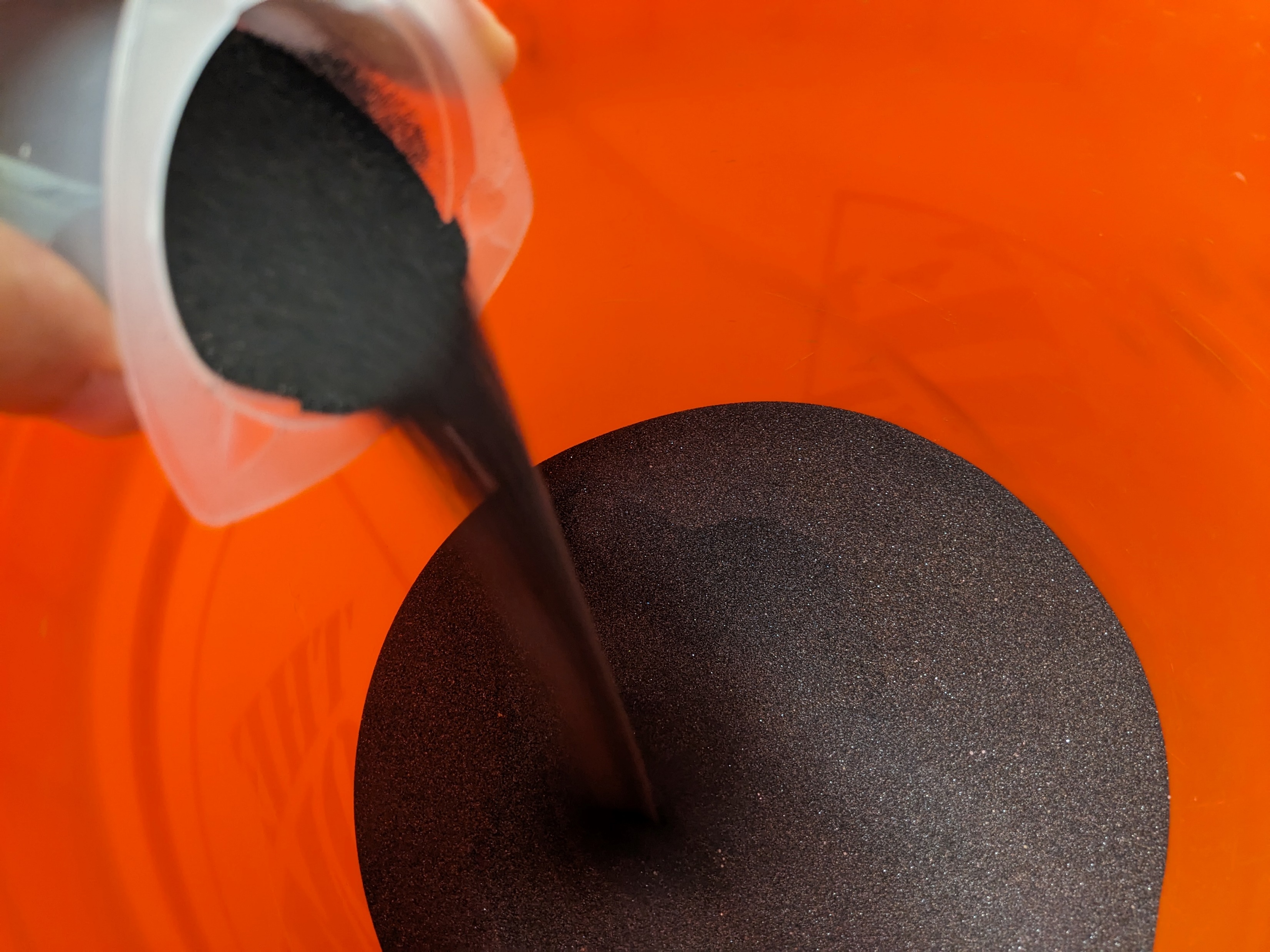 Ilmenite (FeTiO3)
Recommended by NASA
Iron, Titanium, Oxygen, sources
Semi-conductor
Moderately high melting temperature (1050°C)

Anorthite (CaAl2Si2O8)
Aluminum source
Considered in the design
Higher melting temperature (1550­°C)